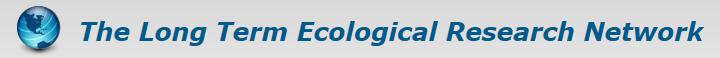 Graduate Student Social at CERF

Wednesday November 11th
6:30 PM – 7:30 PM
Stanford’s Restaurant and Bar
913 Lloyd Center
Event sponsored by the FCE-LTER and SERC
Please contact Jennifer Sweatman or Ross Boucek for more information
Email and cell phone contacts: Jennifer, jenn.sweatman21@gmail.com 
                                                       Ross, rbouc003@fiu.edu, 239-272-2771
SERC
Southeast Environmental Research Center
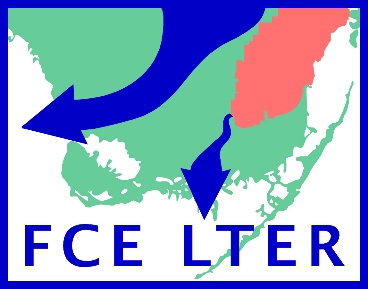